Space Planning Process
Summer 2020: Initial evalution of spaces and capacity for hybrid model, removed some furnishings.
Fall 2020: Continuing redesign of space to accommodate expansion of cohorts
December 2020: Full Space Inventory and Classroom Demos
January on:  Continued investigation to support transition to fully in-person learning by September 2021 - in conjunction with public health expert guidance and school and instructional leaders.
Space Utilization - Summary
The purpose of the space study was to verify the raw square footage that exists within each of our four school buildings. Classroom capacity was calculated utilizing the 6ft social distancing protocol currently in place. Actual classroom set ups have now taken places at all four schools. 

Non-traditional spaces, such as the gyms, cafes, and libraries were explored for space utilization, however, more input from the schools staff would be needed for the kind of space use. These spaces, although they are big in square footage,  they may have limitations in use.

Please note that all classroom set ups, especially at Davis School, assume individual student desks and the removal of classroom equipment including teacher desks, book shelves, and other classroom items. These items would need to be stored outside the classroom.
Davis School
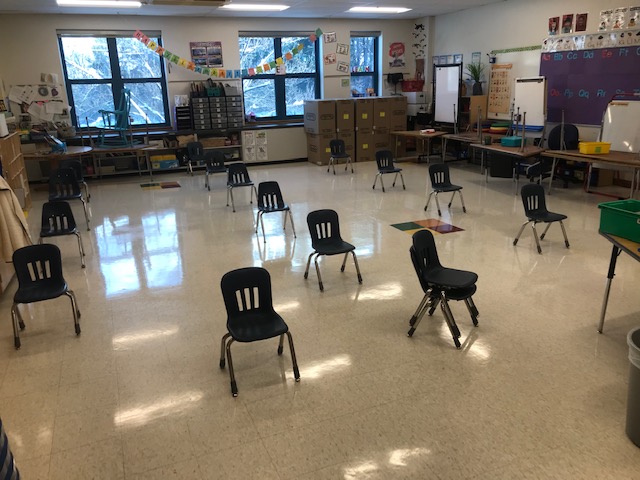 Current Set Up
New Set Up –Assuming Individual Desks (16-18)
Lane School
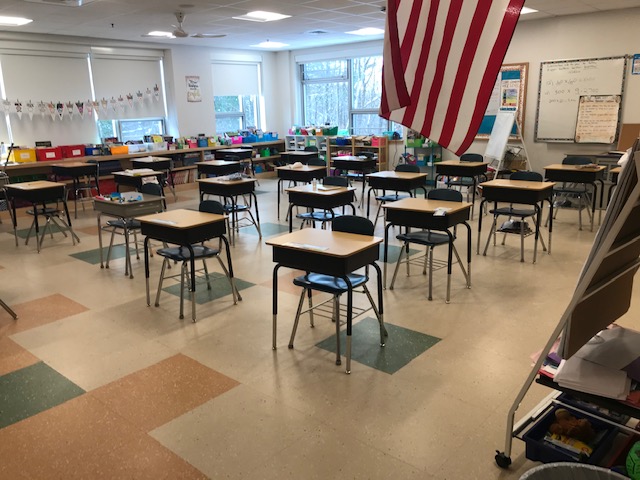 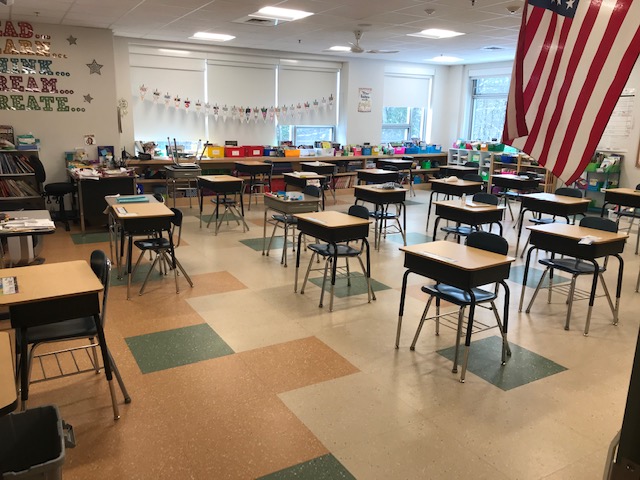 RM 237 (18+)
Lane School
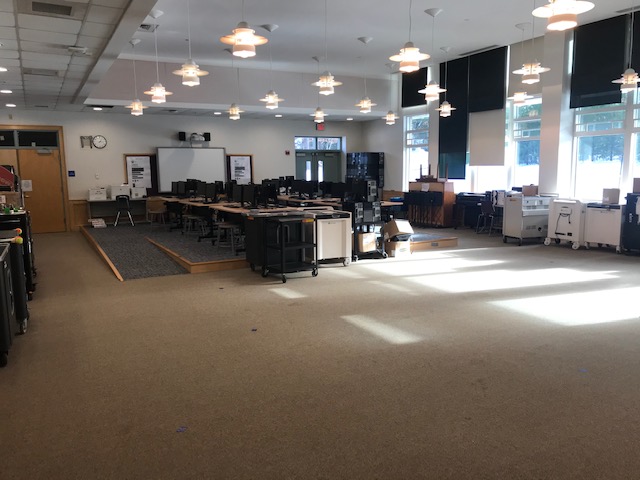 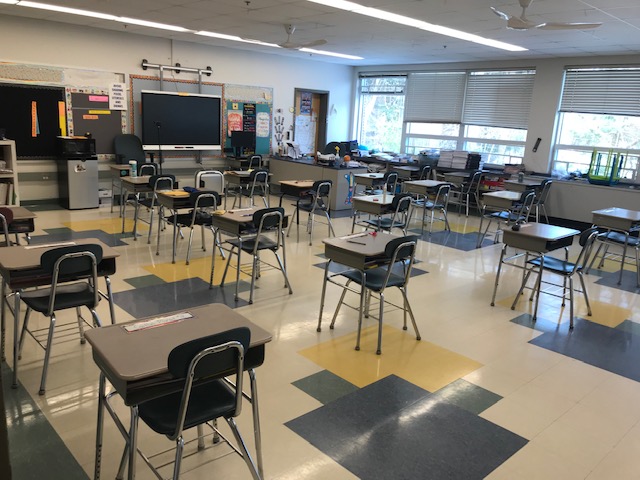 Room 234 (18+)
Computer Lab aka MPR (18+)
Lane Demo Classroom
Full Space Inventory - Davis
Full Space Inventory - Lane
Full Space Inventory – Lane (continued)
Full Space Inventory – Lane (continued)
Full Space Inventory - JGMS
Full Space Inventory - JGMS
Full Space Inventory - JGMS
Full Space Inventory - BHS
Full Space Inventory - BHS
Full Space Inventory - BHS
Full Space Inventory - BHS
Full Space Inventory - BHS
Full Space Inventory - BHS
Conclusion
The capacity analysis will continue in conjunction with school and district leaders as they refine space needs going forward.
THANK YOU
Questions ??